Am Ende einfach einschlafen?Wunsch und Wirklichkeit von palliativer Sedierung
Josef HellAnästhesist, Palliativmediziner im SAPV-Team Christophorus-Hospizverein München
24.01.25
0
Worüber wir hören und sprechen werden: Wenn Sterben nahe ist…
Lange saßen sie dort und hatten es schwer,doch sie hatten es gemeinsam schwer, und das war ein Trost. – Leicht war es trotzdem nicht.  
					
Astrid Lindgren
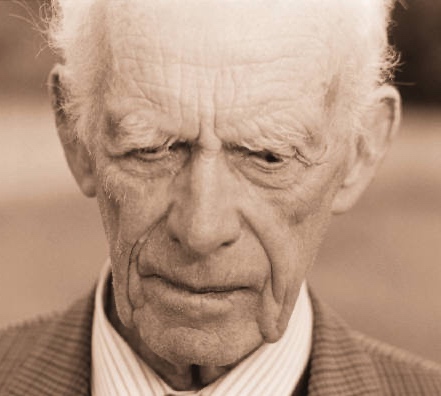 Ich will nicht mehr leben heißt: ich will so nicht mehr leben!
Erich Loewy
Schmerzen
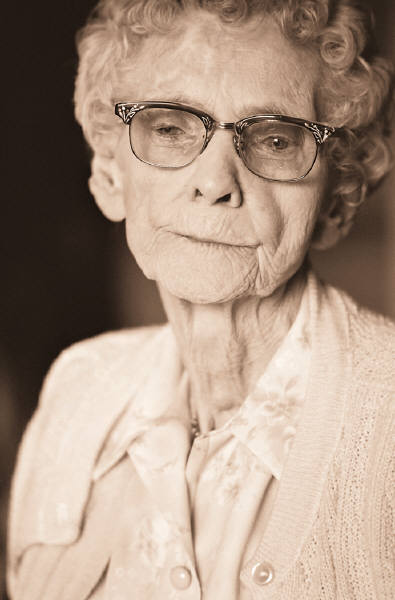 Seelisch
Leistungseinbußen
Verlusterlebnisse
Ängste
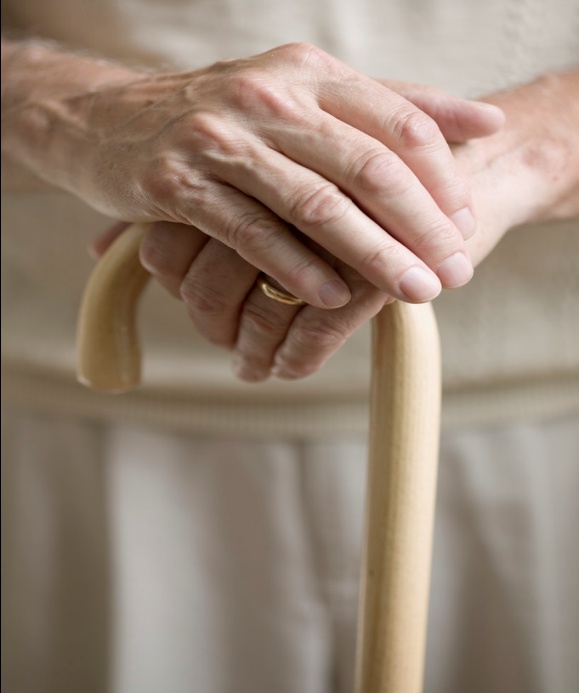 Sozial
Isolierung
Vereinsamung
„sozialer Tod“
Was ist Palliative Care? (nach H.Ewald)
Haltung
körperlich
psychisch
Unterstützung
Leid
sozial
spirituell
Wissen
Fähigkeiten
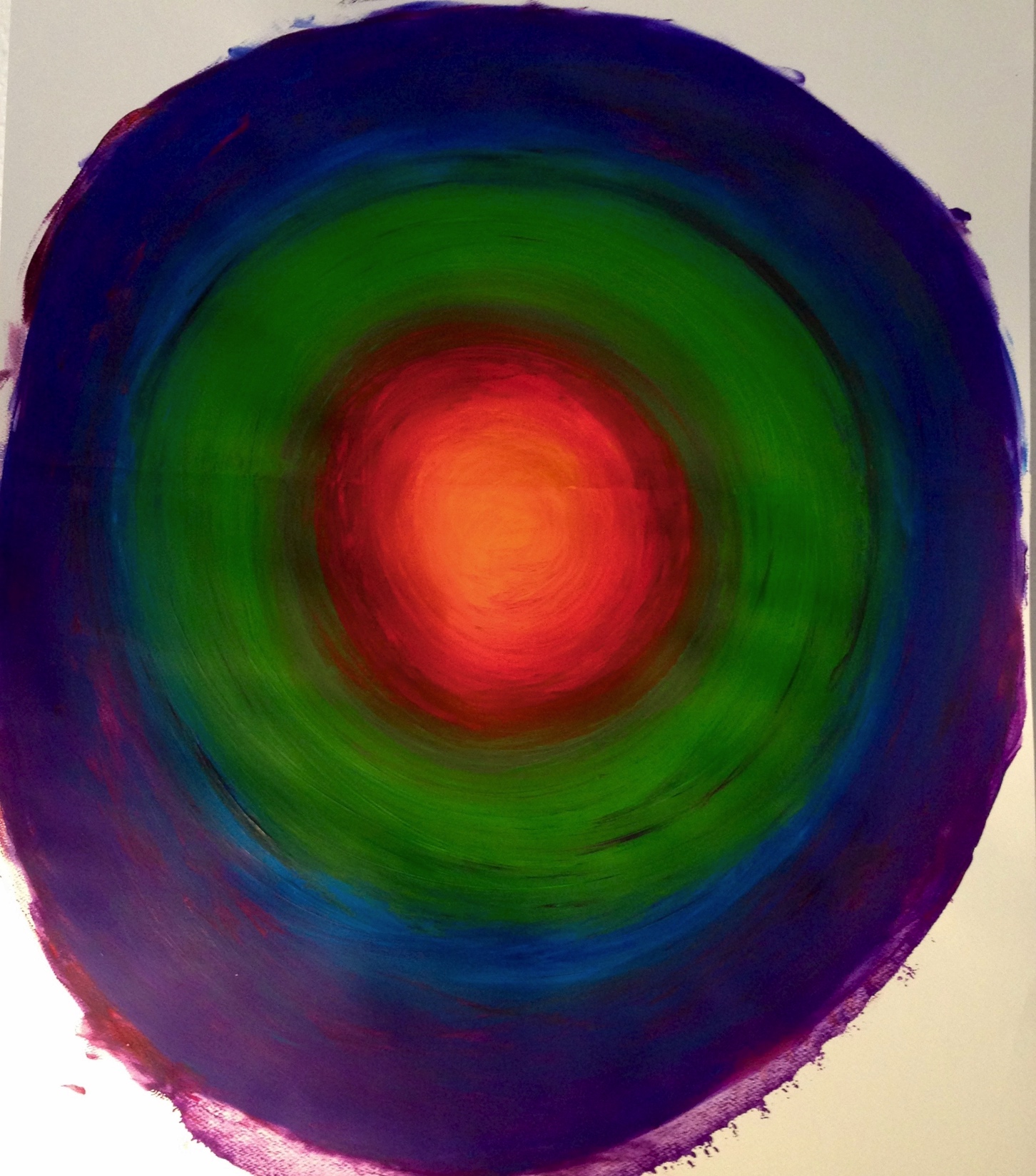 Symptome
Hoher
Blut-
druck
WUT
Angst
Tiefer Schmerz
Hilflosig-keit
Einsam-keit
Sein
Schlaf-
Losig-
keit
Seele
Durch-fall
Sinn
Trauer um nicht gelebtes Leben
Scham
Verloren-heit
Schuld
Panik-
attacke
Trauer
Herz-
rasen
Schweiß-ausbruch
Prof. Dr. Andreas Kruse, Direktor des Instituts für Gerontologie, Uni Heidelberg.
Der Tod ist die größte vorstellbare negative Anerkennung unserer Existenz
Die Tatsache sterben zu müssen bleibt unerträglich. 
Der herannahende Tod aktiviert unsere Biografie, vor allem unsere Verletzungen
Ringen, dieser größten Verletzung „nicht mehr zu sein“ zu begegnen. 
Gleichzeitig werden unsere Ressourcen aktiviert
„Was bleibt von meinem Leben?“ wird zur zentralen Frage
Prof. Dr. Andreas Kruse, Direktor des Instituts für Gerontologie, Uni Heidelberg.
Palliative Care schafft die Voraussetzung und den Raum damit sich Menschen diesem geistigen und psychischen Prozess stellen können. 
Menschen führen uns „hinter ihre eigene Welt“
Menschen finden Vertrauen und lassen uns an ihrem Innersten teilhaben
Menschen stellen sich ohne Scham und Schuld ihren inneren Abgründen
Menschen finden Versöhnung mit sich selbst, erfahren Liebe,  finden Frieden
Begleitung wird zu einem „heiligen“ Moment.
Begriffsklärung
Palliative Sedierung
Ärztlich assistierter Suizid
Tötung auf Verlangen
24.01.25
8
Definition
überwachter Einsatz von Medikamenten
Ziel: vermindertes oder aufgehobenes  Bewusstsein
Reduktion der Symptomlast bei anderweitig therapierefraktären Situationen
Sedierung - Indikation allgemein
kurzfristige Sedierung für belastende Behandlungen 
Behandlung von Brandverletzten 
Entwöhnung von Beatmung am Lebensende
refraktäre Symptome in der Finalphase 
Notfallsituationen 
Erholung von belastenden Zuständen (zwischenzeitlich) 
psychische und existenzielle Krisen
Indikation (palliativmedizinisch) I
körperliche Symptome
schwere Atemnot, schwierig zu behandelnde Schmerzzustände, Myoklonien sowie Übelkeit und Erbrechen
therapieresistente psychiatrische Symptome
v.a. Unruhezustände und Delir
psychische Symptome
Angst und existenzielles Leid im Vordergrund
Indikation (palliativmedizinisch) II
Feststellung des therapierefraktären Zustandes:bei isoliert auftretenden psychiatrischen / bei psychischen Symptomen schwierig, teilweise auch unmöglich. 
Indikation analog jeder medizinische Maßnahme Behandlungsvorschlag an Patient:in / Stellvertreter:in
Existenzielles Leid
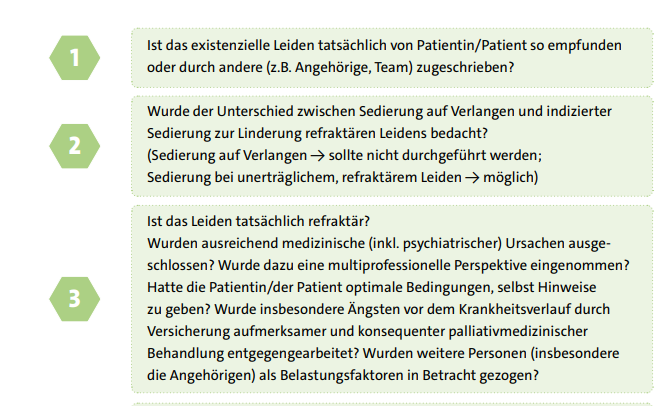 Existenzielles Leid
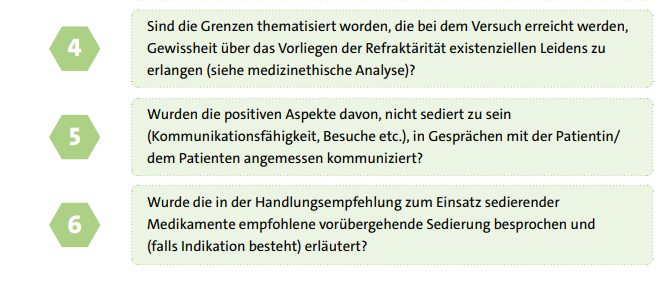 Existenzielles Leid
Ethischer Konflikt:Leiden lindern ↔Nicht-Schaden-Wollen
Viele Verbesserungsmöglichkeiten:medizinisch, emotional, Konfliktlösung, psychosozial
Ist palliative Sedierung unangemessen?Letztlich nicht anders als bei Blutung oder refraktärem Schmerz
Voraussetzung
Die lebensverlängernde Behandlung ist sinnlos geworden und würde nur noch ihr/sein Leiden und Sterben verlängern. 
Patient:in oder juristische/r Stellvertrete:in lehnt lebenserhaltende Maßnahmen ab, obwohl sie nach abwägender Betrachtung noch ärztlich indiziert sind.
Durchführung
Welchen Zeitverlauf und welche Tiefe hat sie? 
Welche Begleittherapien werden neu begonnen, fortgeführt oder beendet? 
Welche technischen und personellen Qualitätsstandards sind an ihre Durchführung zu knüpfen?
Formen I
Stufe I - potenziell reversibel
sedierenden Medikamente werden langsam titriert
intermittierende Form 
kontinuierliche, flache Sedierungsform
Formen II
Stufe II - ausreichend tiefe, kontinuierliche Sedierung
irreversibel
Therapieversuch reversibler Stufe soll vorausgehen
Begleitende Therapien
Stufen I (reversibel)
alle notwendigen Therapiemaßnahmen fortgeführt oder - falls sie durch die Sedierung erst erforderlich werden - neu begonnen
Stufe II (irreversibel)
lebenserhaltende oder -verlängernde Begleittherapie nicht indiziert – Therapieziel: Lindern von Leid am Lebensende, keine Verlängerung des Sterbeprozesses
Durchführung
Personelle und technische Voraussetzungen
Überwachung der Sedierungstiefe
Klinische Beobachtung
Richmond Agitation-Sedation-Scale (RASS)
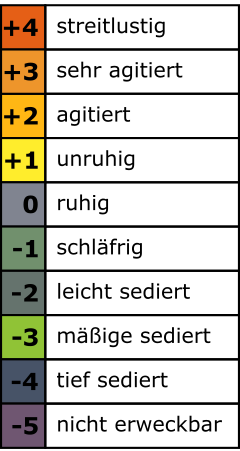 Durchführung-Medikamente
Midazolam 
Levomepromazin
Propofol
Psychosoziale Begleitung
Hoher Stellenwert
Fehlende Kommunikationsmöglichkeit bei Stufe 2 sehr belastend für Angehörige
Zusammenfassung
Vorgespräche im Team und mit Patienten
Aufklärungsgespräche mit Patienten und je nach Patientenwunsch auch mit Angehörigen, ggf. weiteren Bezugs- bzw. Begleitpersonen
Entscheidung treffen und kommunizieren
Gestaltung der Zeit vor der Sedierung: Abschied, Rituale etc.
Beginn, Durchführung und Überwachung der Sedierung
Reflexion des Gesamtprozesses.
Ethik I
Notwendigkeit zur Selbst- und Fremdeinschätzung des Leidens: Die Einschätzung muss im Team erfolgen, aber die Entscheidung wird individuell verantwortet;
Ethik II
Problem der Zumutung und Zumutbarkeit: Sedierung darf kein Ersatz für fehlende Krankheits- und Leidensbewältigung sein.
In welchem Umfang ist Leid zumutbar? Durch die Sedierung können sich Zumutungen vom Patienten auf Bezugspersonen, Pflegende und Behandelnde verlagern.
Durch die Unmöglichkeit zu kommunizieren, wächst die Belastung für die Umstehenden mit der Dauer der Sedierung
Ethik III
Sorge vor Instrumentalisierung
Wird direkt oder indirekt Druck auf den Patienten ausgeübt?
Welche Motive des Patienten, der Behandelnden und der Angehörigen sind moralisch legitim oder illegitim?
Werden Pflegende oder Ärzte durch den Patienten oder durch Angehörige instrumentalisiert?
Ethik - Ausblick
Die Entscheidung zu Maßnahmen der Sedierung am Lebensende muss eine Balance herbeiführen:
Einerseits darf dem Patienten das Aushalten von Krankheit und Leid nicht wie eine „Bestrafung“ aufgelastet werden.
Andererseits darf das Behandlungsteam nicht mit dem Anspruch auf völlige Leidensfreiheit überfordert werden. 
In zunehmendem Maße werden Ärzte mit dem Wunsch bzw. der Forderung nach Sedierung konfrontiert: „Warum kann ich nicht im Schlafe sterben?“
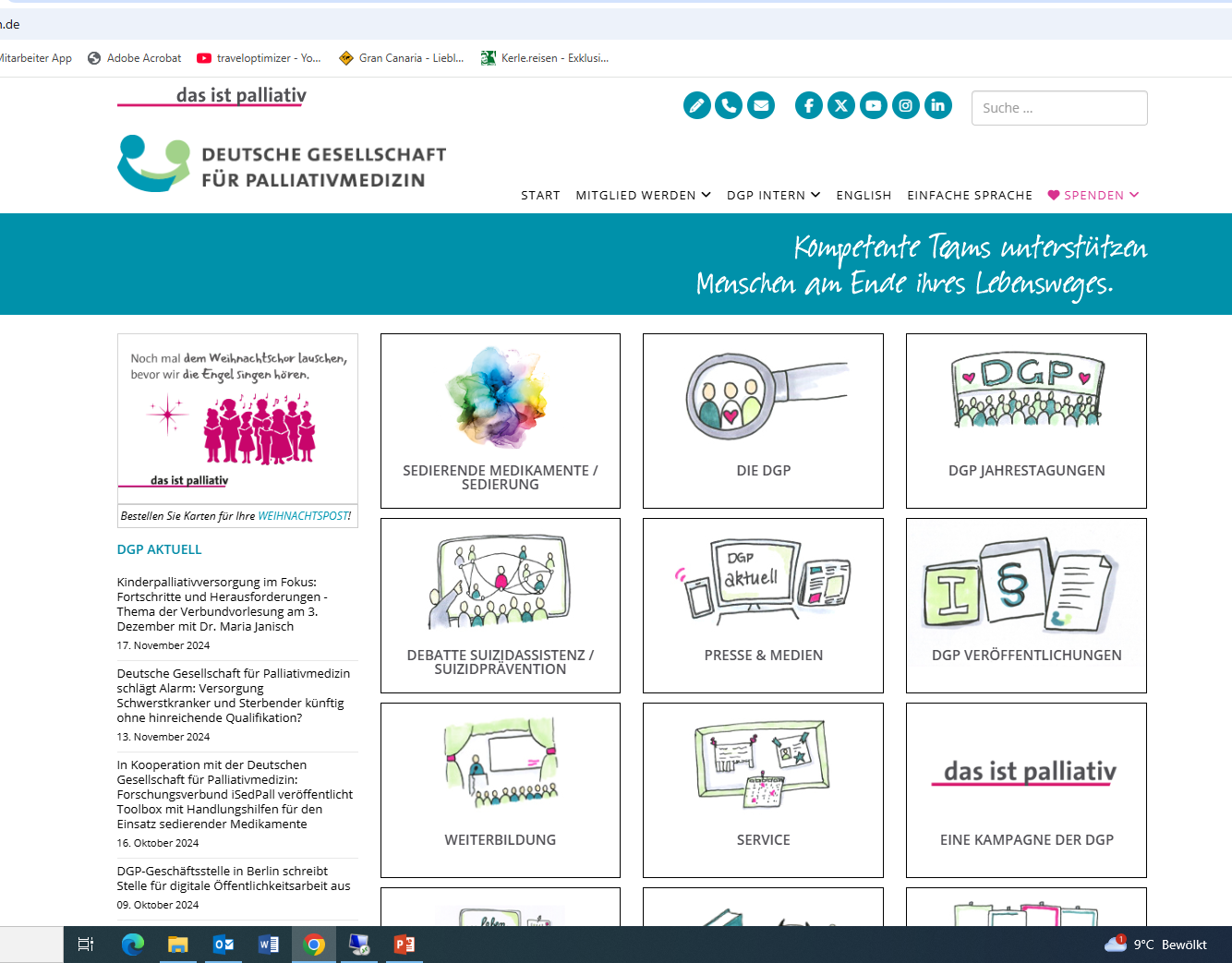 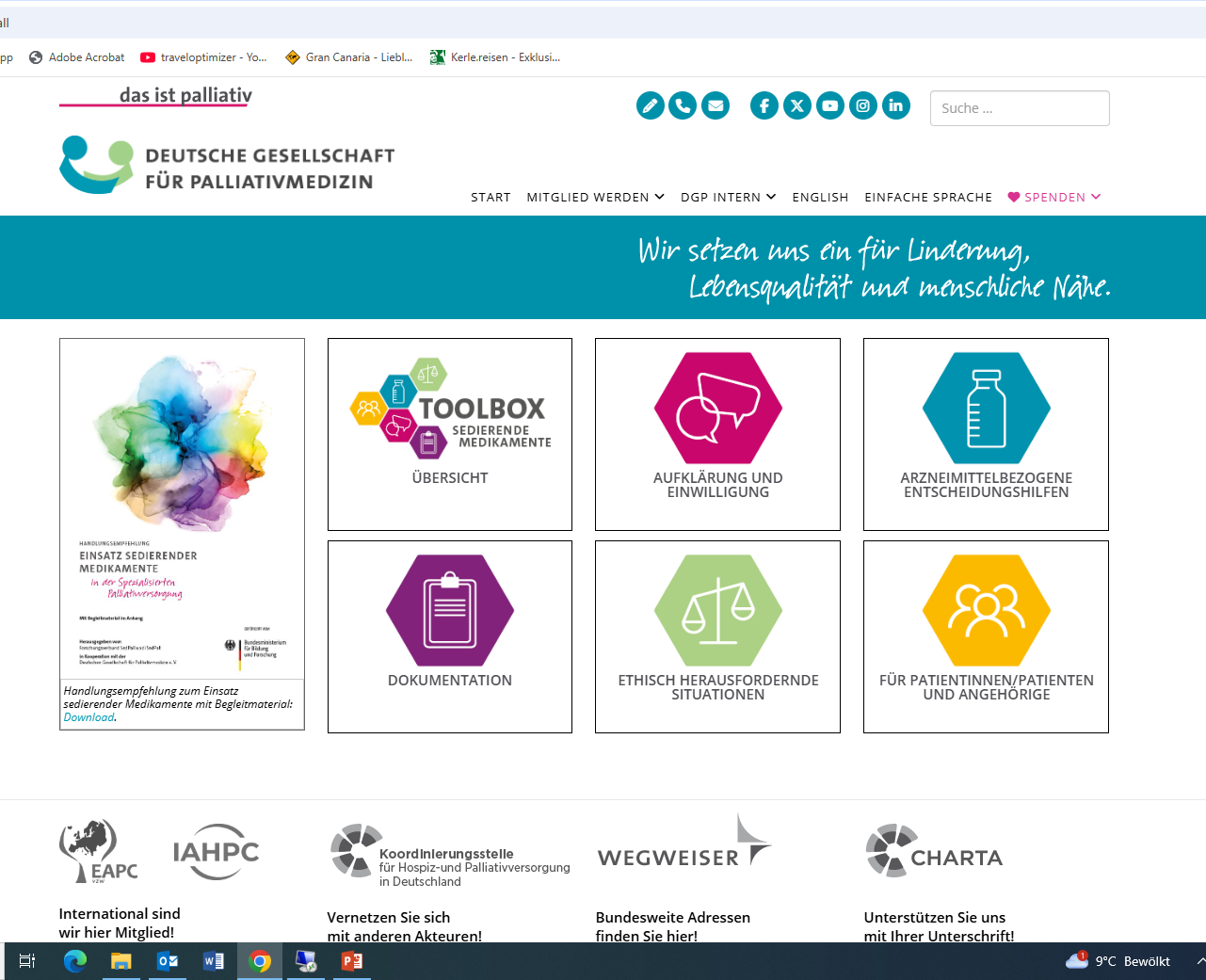 Literatur
Neitzke G, Oehmichen F, Schliep HJ, Wördehoff D; Sedierung am LebensendeEmpfehlungen der AG Ethik am Lebensende in der Akademie für Ethik in der Medizin (AEM)
DOI http://dx.doi.org/ 10.1055/s-0030-1248421Z Palliativmed 2010; 11: 112– 122© Georg Thieme Verlag KG Stuttgart · New York ·ISSN 1615-2921; Sedierung in der Palliativmedizin – Leitlinie1 für den Einsatz sedierender Maßnahmen in der Palliativversorgung European Association for Palliative Care (EAPC) Recommended Framework for the Use of Sedation in Palliative Care